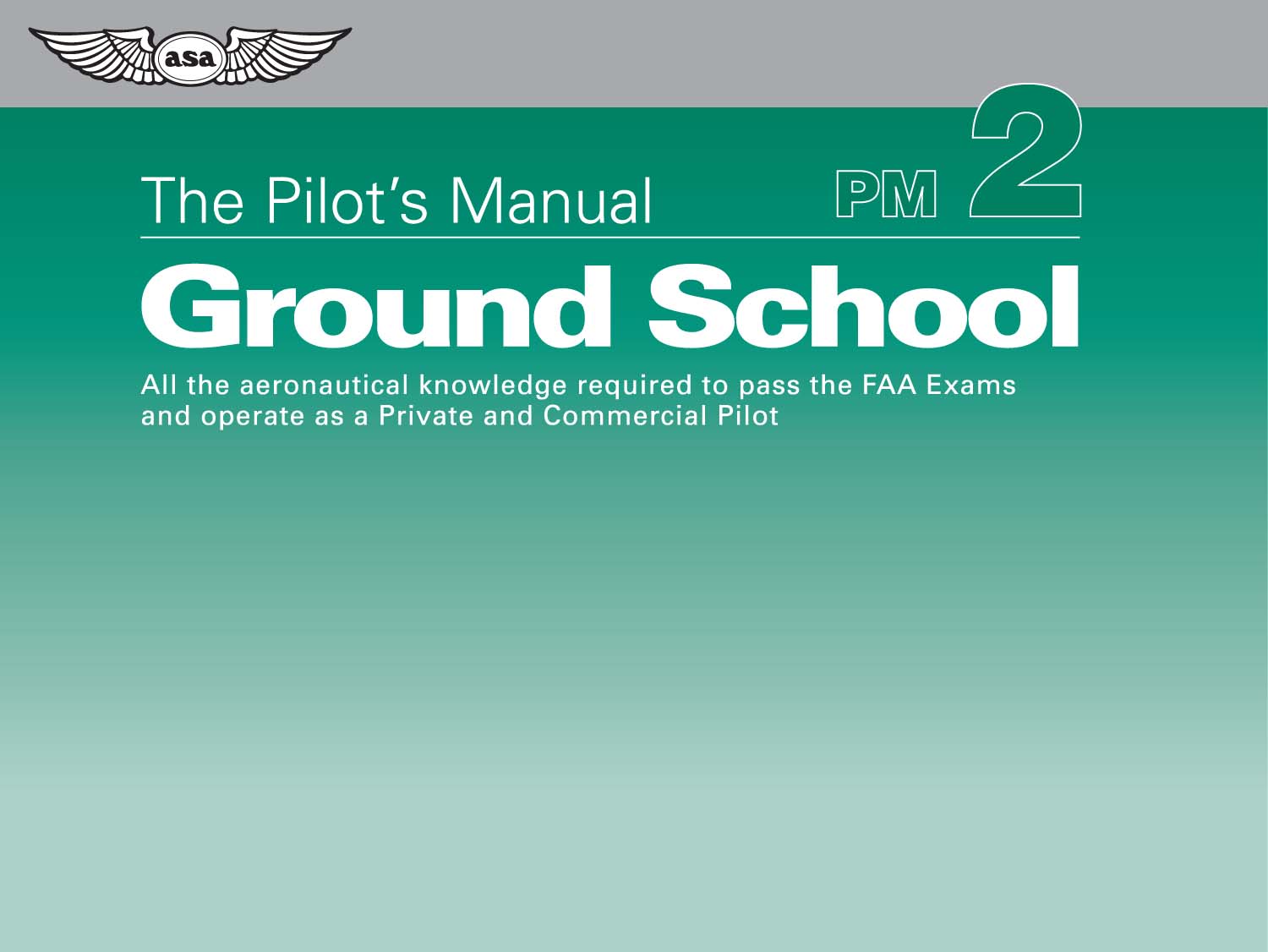 Weather
Chapter 13
Heating Effects in the Atmosphere
Figure 13-1. The density of air decreases as altitude is gained.
Figure 13-2. The subdivision of the atmosphere is based on temperature.
Table 13-1. The composition of air.
Figure 13-3. Solar radiation received at the earth’s surface is more intense in summer.
Figure 13-4. Surface heating is greatest in the tropics and least at high latitudes.
Figure 13-5. Indirect heating of the atmosphere by the sun.
Figure 13-6. The general circulation pattern.
Figure 13-7. The north–south flow of air is blocked at latitudes around 60° and 30°.
Figure 13-8. The earth’s rotation causes day and night.
Figure 13-9. Clouds reduce surface heating by day and cooling by night.
Figure 13-10. Some things are good conductors of heat; others are not.
Figure 13-11. Convection.
Figure 13-12. Advection is the horizontal transfer of air and heat energy.
Convection is the vertical transfer of air and heat energy.
Figure 13-13. The sea breeze—a small circulation cell.
Figure 13-14. The land breeze blows offshore at night.
Figure 13-15. The katabatic wind.
Figure 13-16. The anabatic wind.
Figure 13-17. Normal temperature situation (left) and a temperature inversion.